проекта USAID “Integrated Health System IDIQ”Кислородные станции для системы здравоохранения Кыргызской Республики
Команда Центра развития здравоохранения при МЗ КР
В системе здравоохранения КР
61 центр общей врачебной практики 
686 семейных врачей 
1057 фельдшерско-акушерских пунктов 
126 больниц 
 25 713 коек из них 758 коек в отделения интенсивной терапии
35 стационаров оборудованных для подачи жидкого кислорода

Обслуживаемое население 7 млн. 
						около 20 врачей на 10 000 нас.
Ситуация по COVID – 19https://www.worldometers.info/coronavirus/country/kyrgyzstan/
Зарегистрировано: 206 740   	Умерших: 2 991 	     Выздоровело: 196 406
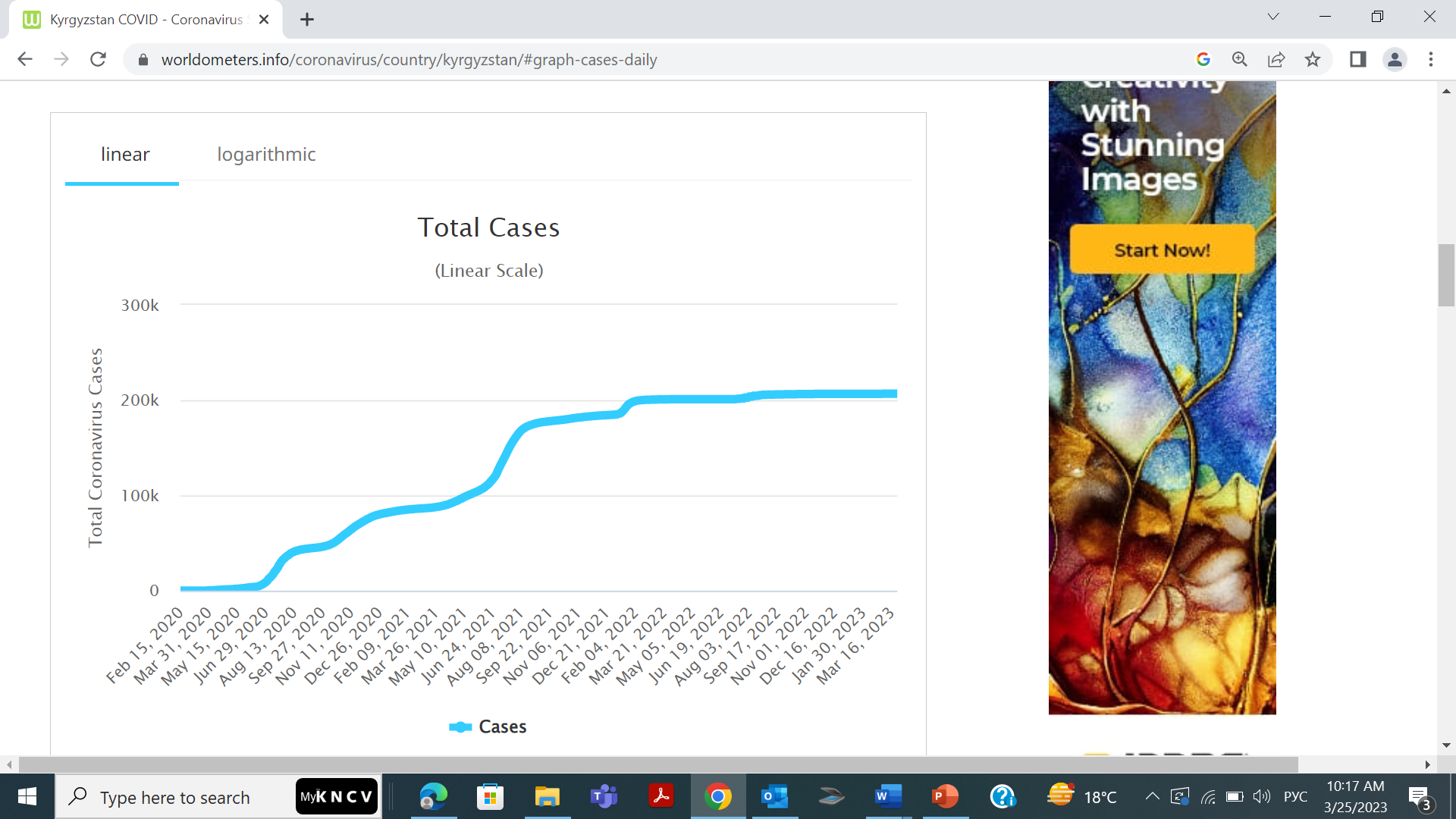 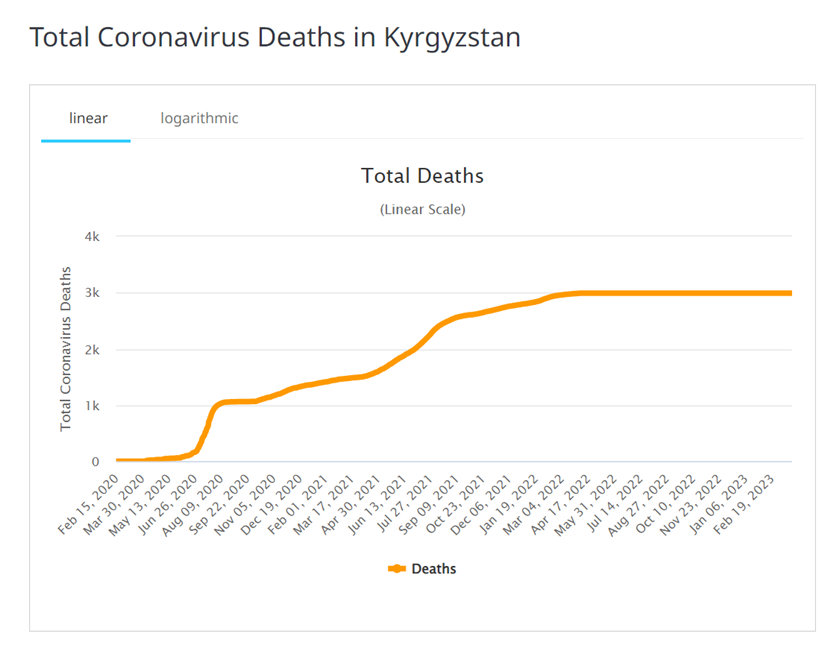 Во время СOVID – 19 потребность в кислороде возросла  	 > чем 3 раза

до 600 тонн ежемесячно

Казахстан и Узбекистан
Поставляли по 68 сом за кг

При установке в кислородного оборудования стоимость будет 7,2 сом

экономия 28 млн. сом
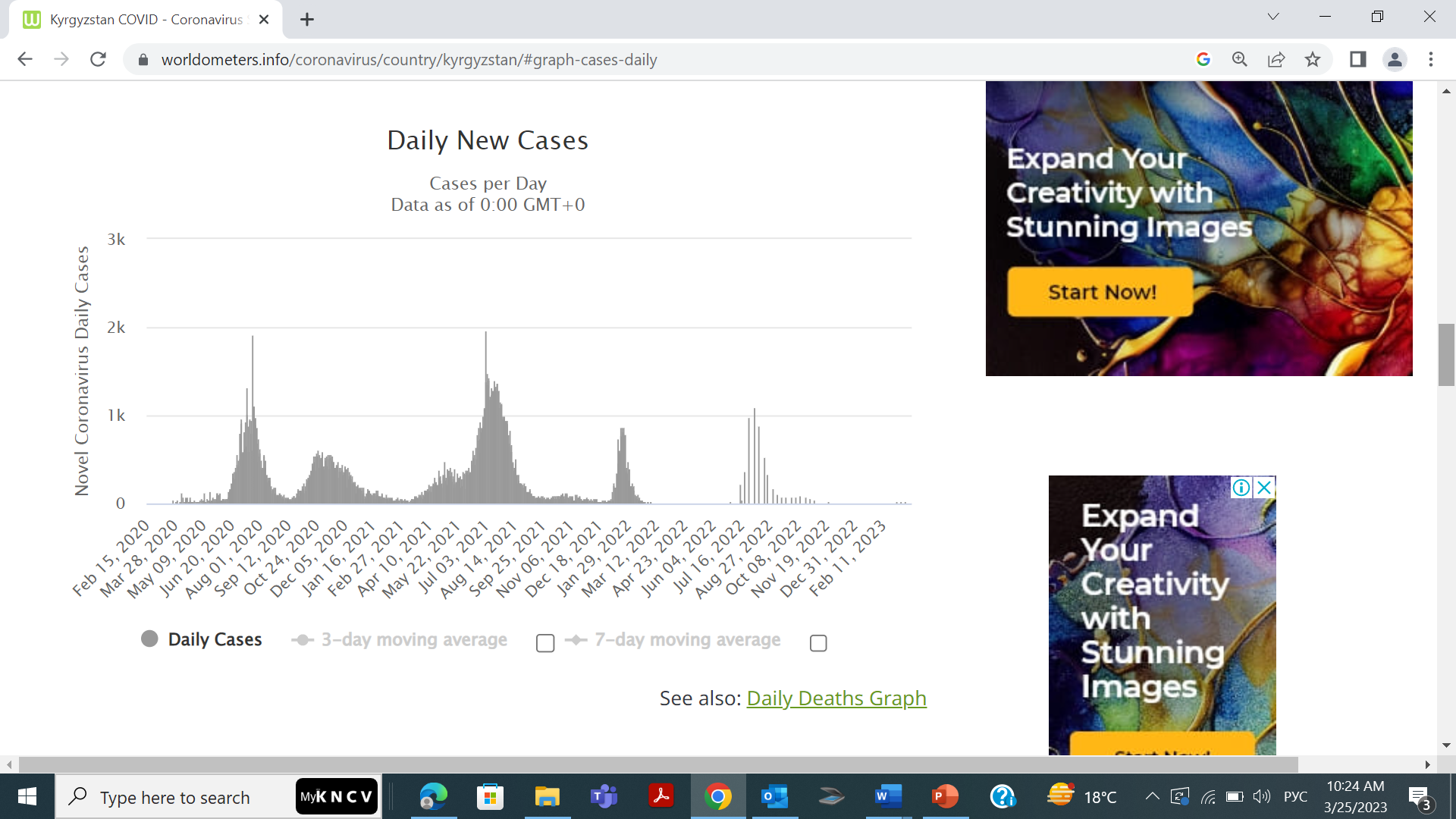 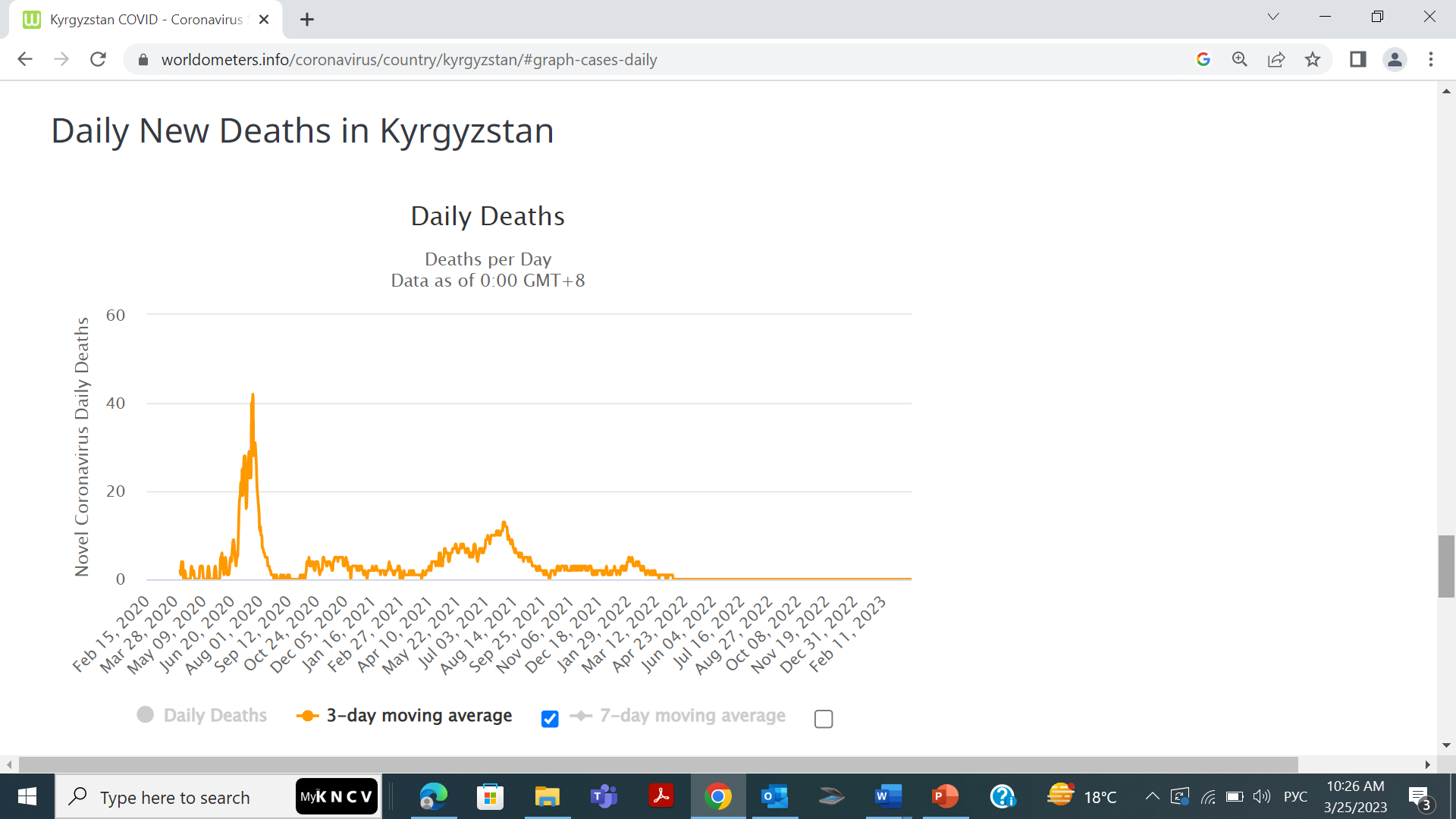 Потребность в кислороде в мире
ВОЗ внёс кислород в список жизненно важных медикаментов с 2017 года. По данным организации, в настоящее время более полумиллиона пациентов, включая COVID-19 по всему миру ежедневно нуждаются в медицинском кислороде. 
В условиях пандемии десятки стран столкнулись с острым кислородным дефицитом.
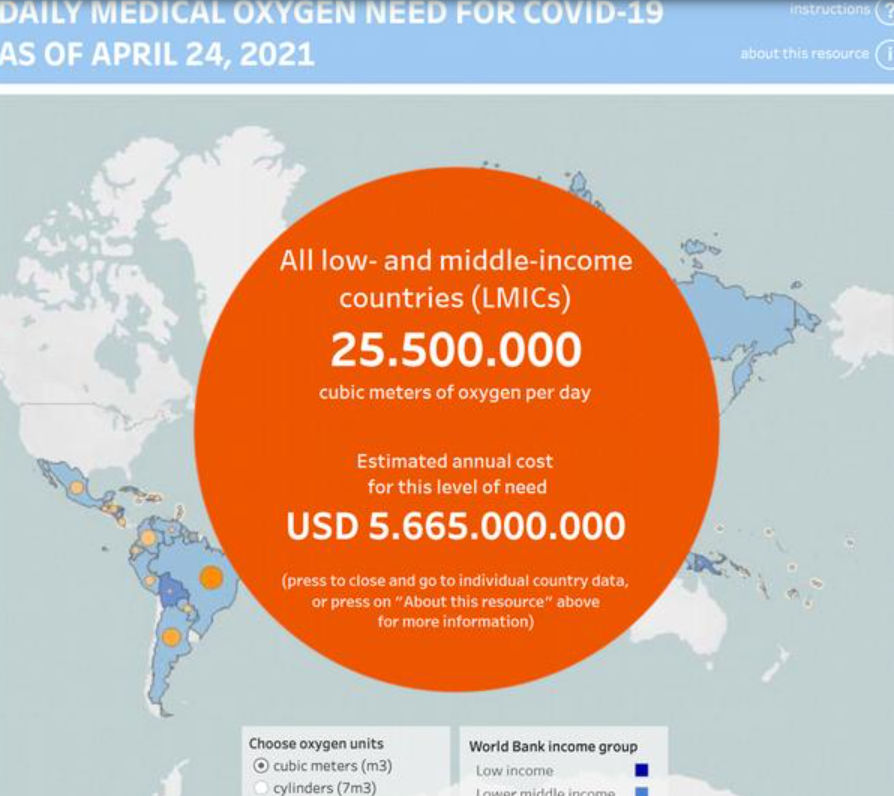 По данным интерактивного крекера COVID-19 Oxygen Needs Tracker, отслеживающего мировую потребность в медицинском кислороде в период пандемии, для лечения больных COVID-19 в марте 2021 г требовалось 30 млн кубометров в день.
Потребность кислорода в КР
ООО «Бишкек Тех Газ» заключил соглашение на поставку 210 тонн жидкого кислорода в месяц
Обеспечено 60 тонн в месяц
150 тонн импортируется 
Казахстана (ТОО Линде Газ Казахстан)  
Узбекистана (Узбекский металлургический завод)

АО «Кислород» в Чуйской области производит до 3000 баллонов в месяц
Обеспечение кислородом
Кислородные концентраторы 
Портативные переносные (до 10 л мин при давлении 0,6 атмосферы)
Стационарные (210 л в мин г. Бишкек и г. Ош)
Кислородные рампы для газообразного кислорода до 90 стационаров (10 баллонов по 40 л при среднем расходе 15 кубометров в сутки на 4-5 дней) до 60 баллонов в месяц (3000 баллонов для 50 стационаров)
Централизованная подача жидкого кислорода 35 стационаров - 48 %
Стоимость кислорода
1 кг жидкого кислорода – от 32,5  (Бишкек) 										до 78 сомов (сельские районы)

50% производимого жидкого кислорода потребляется в г. Бишкек и Иссык-Кульской области 

ООО Евраз Метал Комплект импортирует 124 кислородных баллона в месяц по 9283 сома за каждый баллон

ООО Марча Индустрия импортирует 150 баллонов по 37,5 сома за кг

В отдельных странах во время пандемии стоимость 1 балона доходила до 1000 долларов
Расчёт потребности кислорода по койкам
1 койка – 5 литров  - 80% - 7200 литров/сутки
ИВЛ – 10 литров – 20% - 14400 литров/сутки
Койки + потребность = 2315
				20% - 463
				80% - 1832
ИВЛ в сутки в стране – 6 667 200 литров
Койки в сутки в стране – 13334400 литров
Итого: 20 001 600 литров = 20002 м3 в сутки = 600 060 м3 в месяц

Производительность О2 станции 300 балонов в день по 6,2 м3 = 1860 м3/день
 1860 м3/день * 30 дней = 55800 м3 в месяц
т.е. для покрытия потребности необходимо не менее 10 кислородных станций
Пробелы
В первой заявке по COVID – 19, текущей и новой заявках на COVID-19,
Основные приоритеты направлены на:
Выявление и диагностику: тесты, реактивы, рентген, пульсоксиметры
Предотвращение цепочки передачи инфекции: СИЗы, изоляция 
Профилактику: вакцинация 
Закупленные кислородные концентраторы малой мощности, в связи с работой в условиях перегрузки и отсутствии соответствующего  технического обслуживания не функционируют и не покрывают потребности в кислороде
Для укрепления системы здравоохранения и непрерывного обеспечения кислородом всех нуждающихся пациентов в нашей стране как в период пандемии, так и ежедневной практике предлагается закупить и установить
6 кислородных станций: в Джалал-Абадской, Ошской, Чуйской, Баткенской, Иссык-Кульской  и Таласской областях. 
Благодаря децентрализации расположения, планируется достичь устойчивости (в случае выхода из строя одной из станций планируется покрывать потребность за счёт заправки баллонов на других станциях) и снижения стоимости транспортных услуг
Преимущества государственного обеспечения
Стоимость произведённого кислорода -  7,2 сома, в сравнении с закупаемым у частных поставщиков до 68 сом за кг
Экономия средств в среднем на 28 млн. сом направленная на закупку кислорода может быть использована для покрытия затрат, тех обслуживание, содержание и обучение персонала
План реализации
Закупка шести больших кислородных станций производительностью 75 Нм3/ч, что составляет 300 баллонов в сутки позволит расширить охват медицинским кислородом в регионах, смогут покрыть большую часть потребности в кислороде на время пандемии, снизят затраты на обслуживание и ремонт оборудования, а также снизят транспортные расходы на доставку кислорода в регионы. 
Основным исполнителем гранта будет Министерство здравоохранения в лице Центра развития здравоохранения и медицинских технологий
Руководители ответственных организаций будут координировать работу и своевременно отчитываться по реализации приказа/гранта в МЗ КР. 
В дальнейшем станции перейдут на баланс медицинских учреждений, где будут установлены, согласно потребностям регионов.
Соотвествие приоритетам ВОЗ и Глобального Фонда
Направлено на обеспечение доступа уязвимых и ключевых групп населения по ВИЧ и Туберкулёзу к качественным, непрерывным услугам здравоохранения
Даст возможность покрыть потребность в кислороде при необходимости интенсивной терапии - в части вентиляции кислородом пациентов с COVID-19, ЛЖВ, ТБ и любые сочетания этих инфекций и других заболеваний
Лица поступившие в палаты интенсивной терапии: пациенты с COVID-19, пневмонией, ЛЖВ, ТБ и/или любые сочетания этих инфекций и других заболеваний нуждающиеся в вентиляции кислородом в не зависимости от пола, возраста, вероисповедания и других гендерных или политических принадлежностей будут обеспечены медицинским кислородом надлежащего качества в необходимом объёме из национальных источников по доступным ценам.
Благодарим за внимание и поддержку!
Команда центра развития здравоохранения МЗ КР